Simulation Tools for Wireless Sensor Networks
E. Egea-López, J. Vales-Alonso, A. S. Martínez-Sala,
P. Pavón-Marińo, J. García-Haro
Department of Information Technologies and Communications
Polytechnic University of Cartagena, Spain
Group 4
499415130	601415010	 601441045
王維寬	林奕丞	鄭賜福
Outline
Introduction
A model for WSN simulation
Framework selection
WSN simulation software
Conclusions and open issues
Outline
Introduction
A model for WSN simulation
Framework selection
WSN simulation software
Conclusions and open issues
Introduction
Wireless Sensor Networks (WSN) can be considered a particular type of Mobile Ad-hoc network (MANETs),
    WSNs and MANETs share similar technical  
    problems.
There are two specific factors in WSN:(a)network traffic 
    (b)energy
Deploying and operating a testbed
There are two key to obtain reliable conclusions
    (a) The correctness of the model.
    (b) the suitability of a particular tool to implement 
          the model.
the methodology and assumptions of simulations can lead to mistaken results.
    ─ Idealized hardware
    ─ protocols
    ─ non realistic radio model
Outline
Introduction
A model for WSN simulation
Framework selection
WSN simulation software
Conclusions and open issues
A MODEL FOR WSN SIMULATION
WSN simulation tools
    (a) Network model
           -node
           -Environment
           -Radio channel:
           -Sink nodes
           -Agents
    (b) Node model
           -Protocol tier
           -physical-node tier
           -media tier
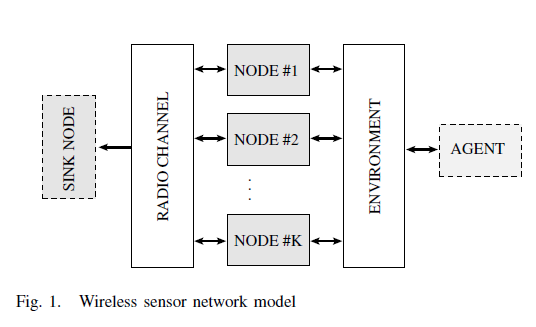 Network model
Node:
    ─ a physical device monitoring a set of physical    
       variables.
    ─ communicate via a common radio channel.
    ─ sensor modes is connected to environment.
    ─ WSN can contain from a few to several  
        thousands of nodes.
Environment:
    ─ environment component
       (1)generation and propagation of events that
            are sensed by the nodes
       (2)trigger sensor actions
Radio channel:
    ─ Very detailed modelsuse a “terrain” component
Sink nodes:
    ─ receive data from the net
    ─ process data
Agents:
    ─ A generator of events of interest for the nodes.
Node model
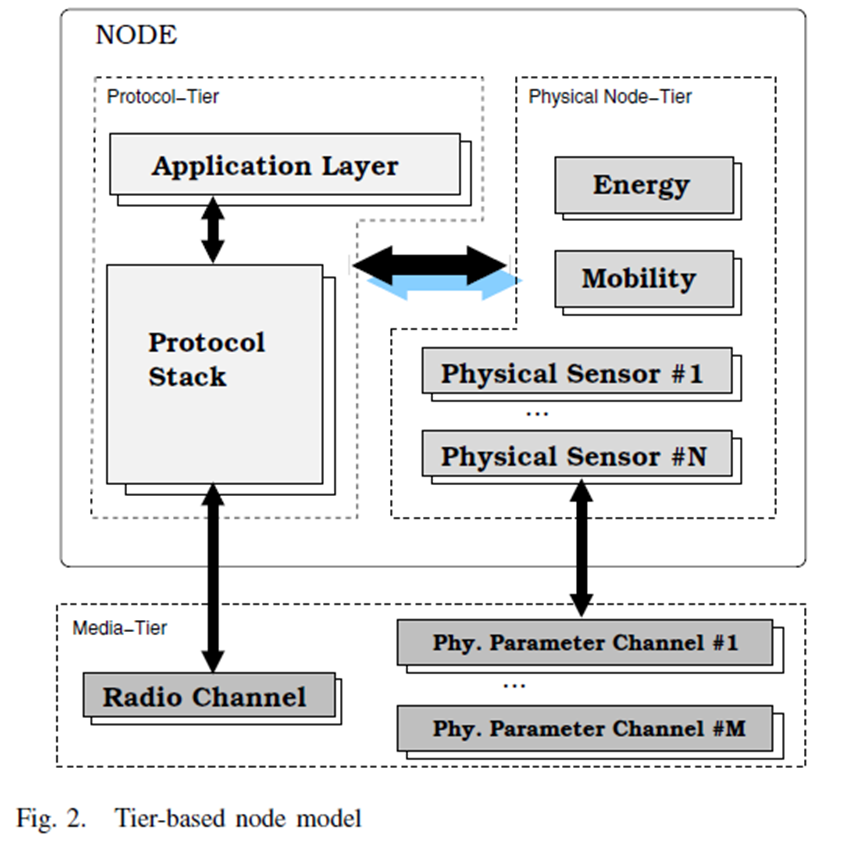 Protocol tier
   (1) Comprises all the communication protocols.
   (2) Three layers coexist at this tier: 
         ─MAC layer
         ─ routing layer
         ─specific application layer.
   (3) Depends on the state of the physical tier
Physical-node tier
    (1)common elements
         ─ Set of physical sensors:
            Describe the behavior of the monitoring  
            hardware
         ─ Energy module:
            Simulates power consumption in the 
            component hardware
         ─ Mobility module:
            Controls sensor position.
Media tier
    (1) the link of the node with the “real world”
    (2) connected with the environment through
          ─ radio channel
          ─ physical channel
Outline
Introduction
A model for WSN simulation
Framework selection
WSN simulation software
Conclusions and open issues
FRAMEWORK SELECTION
Existing WNS frameworks can be categorized In:
 (1) Specific add-ons to general purpose  
          communication networks
    (2) WSN frameworks built from scratch.
The long-way road to simulation
What may we expect from a good WSN simulator?
The long-way road to simulation
     a simulation framework:
     (a)smulation library
          ─ set of software libraries in a high level  
             programming language
     (b)utility library
           ─graphical representation support 
          ─statistical data gathering and analysis
     (c)some scripting
          ─Tcl
          ─XML
What may we expect from a good WSN simulator?
    ─ Reusability and availability. 
    ─ Performance and scalability.
    ─ Support for rich-semantics scripting languages   
       to define experiments and process results.
    ─ Graphical, debug and trace support.
Reusability and availability:
    (1) implementation of common models
          ─ Early and widely adopted frameworks are  
             added to next releases.
    (2) modify or integrate a new model with the
          existing ones?
          ─ A careful structure with clean interfaces 
             and high modularity allows the user to easily 
             add or change functionality.
(3) typical requirements for WSN simulators:
          ─ Ad-hoc routing support plus wireless MAC 
             protocols
          ─ propagation and mobility models to synthesize 
             the physical node distribution
    (4) All the specific frameworks are able to execute 
          native sensor code.
Performance and scalability:
   (1) bounded to the programming language   
         effectiveness
   (2) constrained to the memory, processor and    
         logs storage size requirements.
   (3) type of simulation limit:
          ─ operate real time cannot be arbitrarily 
             long.
Support for rich-semantics scripting languages
    to define experiments and process results.
    (1) input scripting languages
          ─ high level semantics.
    (2) output scripting language
          ─ obtain the results from the experiments 
              quickly
Graphical, debug and trace support.
(1) As a debugging aid
     ─ quickly detect a bad behavior is to “watch”  
         and follow the execution of a simulation.
(2) As a visual modeling and composition tool
      ─ facilitates and speeds the design of small    
         experiments
(3) as result plotters
Outline
Introduction
A model for WSN simulation
Framework selection
WSN simulation software
Conclusions and open issues
WSN simulation software
In this section, we focus on free, open-source, simulation tools.
Two kinds of simulation software :
General simulation packages
Specific WSN frameworks
General simulation packages
In this section, we focus on free, open-source, simulation tools.
Two kinds of simulation software :
General simulation packages
Specific WSN frameworks
General simulation packages
NS-2
A discrete event simulator
Developed in C++
Advantages :
Most complete protocol models
Network up to 1000 nodes
Disadvantage : 
Poor graphical support
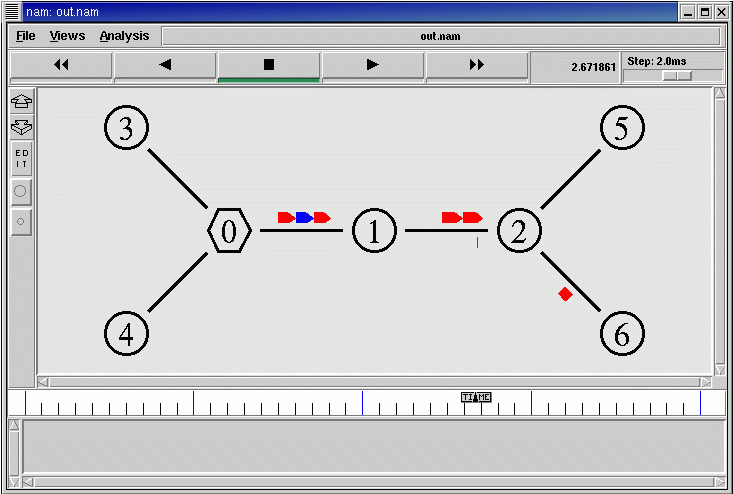 General simulation packages
OMNET++
A discrete event simulator
Developed in C++
Advantages : 
It’s simple due to its clean design
Powerful GUI library
Disadvantage : 
Lack of available protocols
General simulation packages
J-Sim
Component-based  simulator
Developed in Java
Advantages :
Considerable protocols
Reusable and interchangeable model
Provide GUI library
Disadvantage : 
A 41 % worse execute time than NS-2
General simulation packages
NCTUns2.0
A discrete event simulator
Developed in Unix machine
Advantages :
Can be fed with real program data sources
High number of protocols
Worthy graphical edition capabilities
Disadvantage : 
No specific designs for WSN
Hard to be available in Linux machine
General simulation packages
JiST / SWANS
A discrete event simulator
Developed in Java byte-code
Advantages :
Claim to scale to network of 106 nodes
Better event throughput and memory consumption
Disadvantage : 
Lack of enough protocol models
Only provide ad-hoc network
General simulation packages
GloMoSim
A simulation environment
Built with Parsec :
A language derived from C
Scale to 10,000 nodes
SSFNet
Set of Java network models
Built over the SSF
A specification of a common API for simulation
Simulation of very large scale networks
General simulation packages
Ptolemy II
A Java packages that support different models
Has simple and intuitive graphical composition
Specific WSN framework
TOSSIM
A discrete event simulator
Emulator of TinyOS with nesC code
Handle around a thousand of motes
Goal :
Study the behavior of TinyOS
Limitations : 
Not capture energy consumption
Every node run the same code
Specific WSN framework
EmStar / EmSim / EmTOS
Platform : microservers
Ad-hoc systems with better hardware
EmTOS :
An extension of EmStar the enable nesC / TinyOS
Claim to handle over 500 nodes
ATEMU
An emulator of the AVR processor
Use in MICA platform
Advantages :
Capability of testing OS and application
Capability of simulating heterogeneous networks
Specific WSN framework
SENS
A discrete event simulator
Developed in C++
NesC can be used directly on it
Prowler / JProwler
A discrete event simulator on MATLAB
JProwler is the Java version
SNAP
An integrated hardware platform
2 way of usages :
The core of a deployed sensor
A part of an array of processors
Outline
Introduction
A model for WSN simulation
Framework selection
WSN simulation software
Conclusions and open issues
Conclusion and open issues
Simulation is essential due to :
Unfeasibility of analysis
Difficulties of setting up real experiments
The lack of protocols increase development time .
The parallel simulations perform better scale than sequential ones .
Bad graphical editors takes much time to create model.
All specific WSN framework is available of native code from actual devices.
End
Thanks for your attentions.